ENSE 400Project Progress Vlog
Humane Transport
Clark Inocalla, Kelly Holtzman, Mansi Patel, Sana Khan
October 19, 2020
Team Member Responsibilities
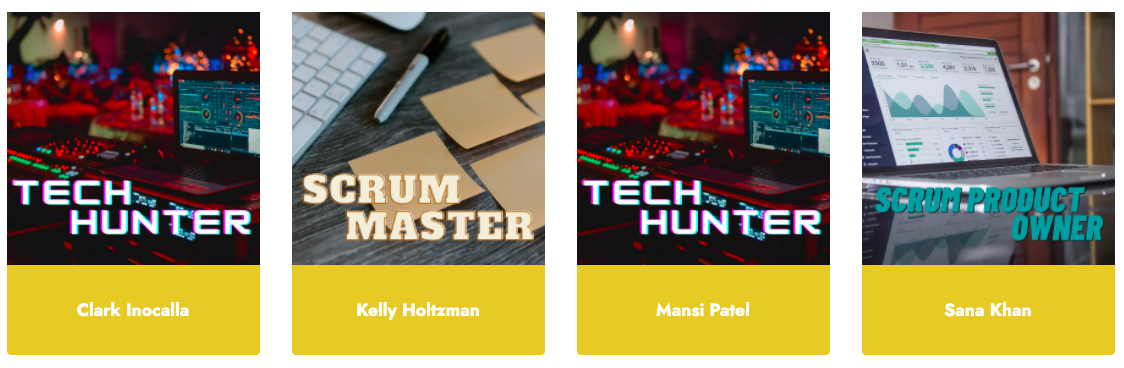 Clark Inocalla
Kelly
Holtzman
Mansi Patel
Sana 
Khan
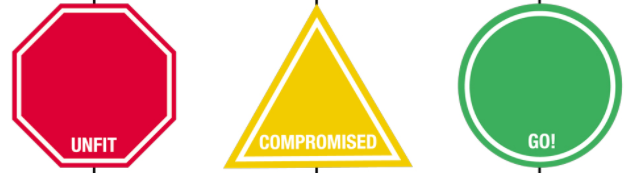 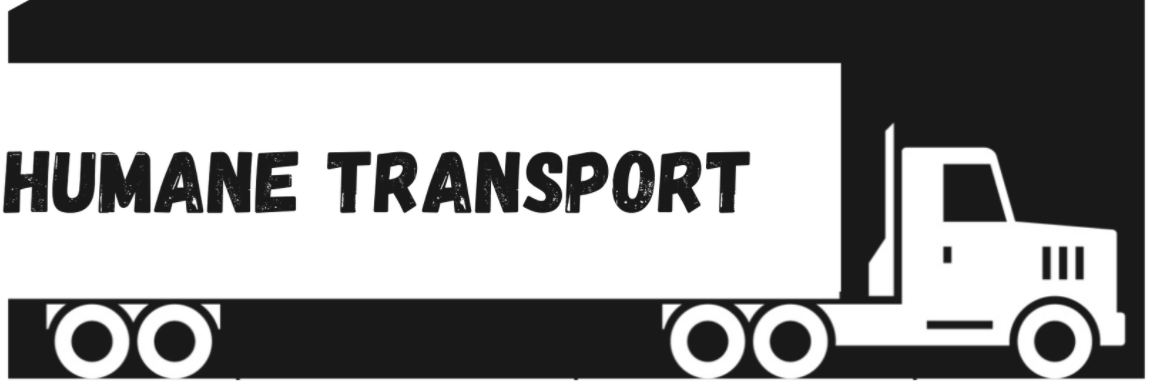 Project 
Details
We’re designing and developing a proof-of-concept mobile application to replace present Canadian animal transportation records.

The existing manifests are in part controlled by the CFIA.

We’re not affiliated with nor endorsed by the CFIA.
Sprint 1 Review
Ends Oct 26, 2020
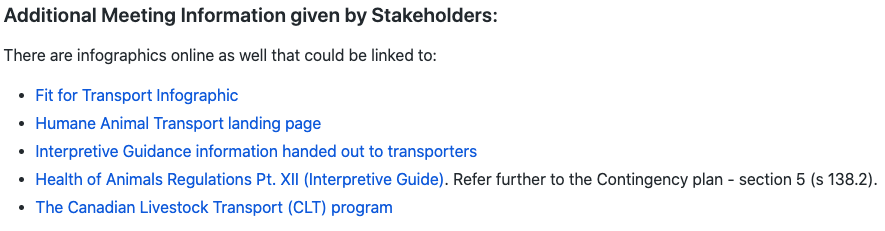 Had a client meeting at start of Sprint...
… which turned into  breaking down animal transport record regulations!
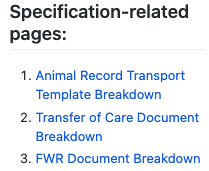 Investigated documentation and development tools for best first implementation
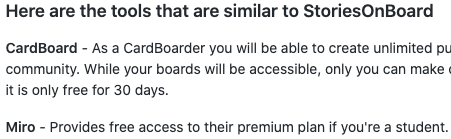 Sprint 1 Review
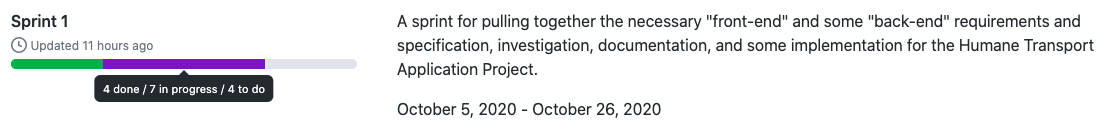 There are several ongoing investigations:
Database for mobile app
Final requirements gathering
Multiplatform Project base!
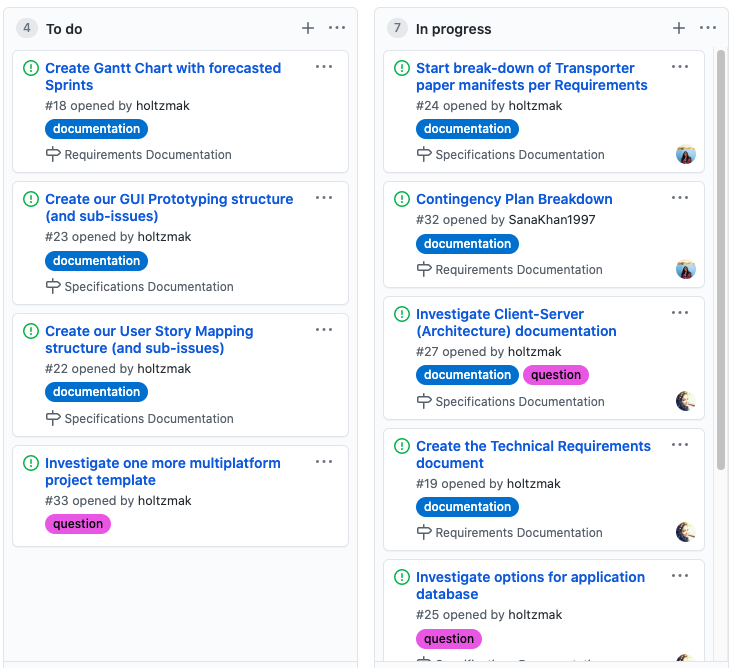 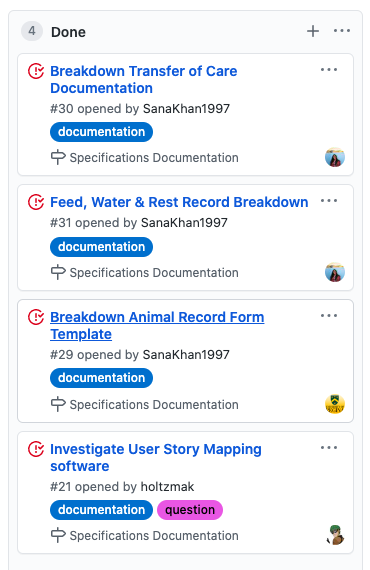 First steps towards Kotlin Multiplatform Mobile!
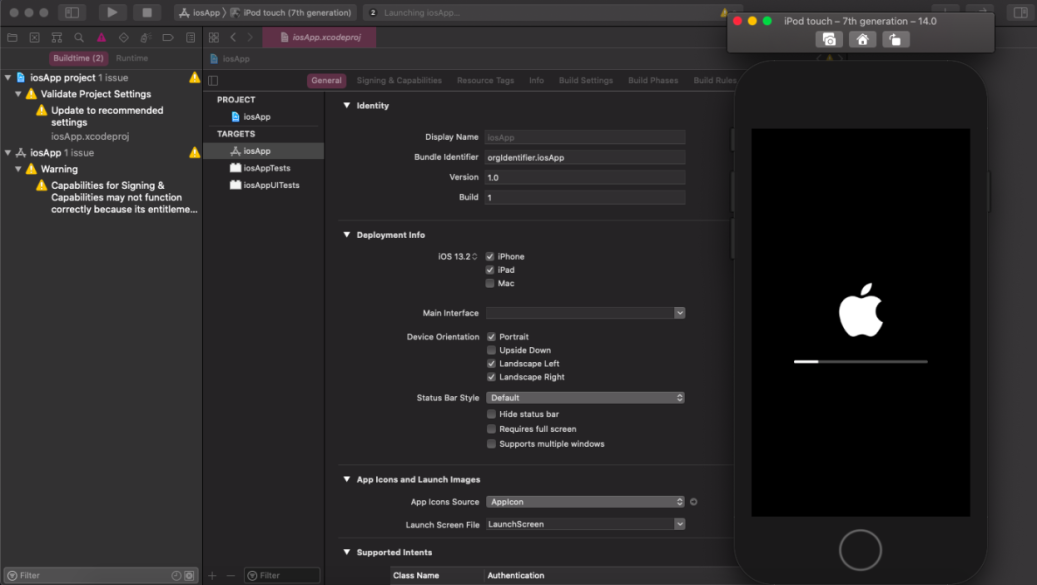 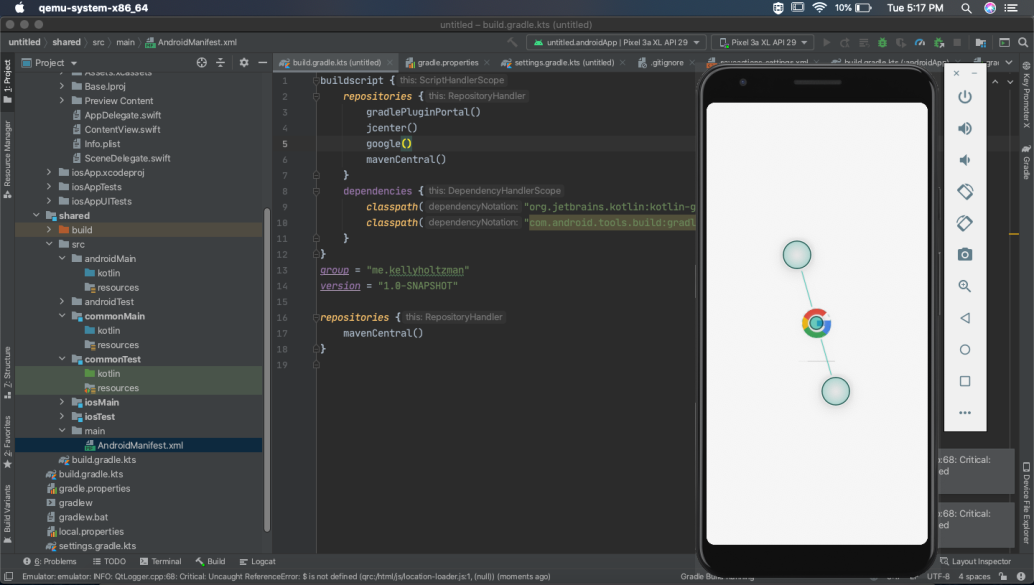 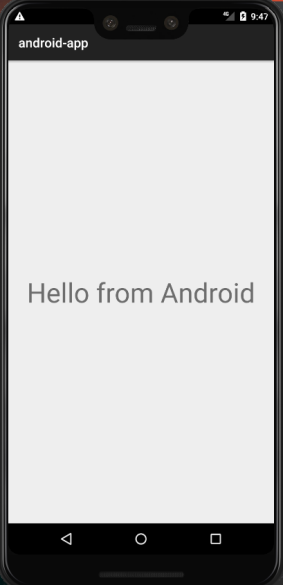 Achieves a basic app structure for both Android/iOS
Using IntelliJ and XCode IDEs in the images shown
Future Sprints?
Start of Sprint 2+
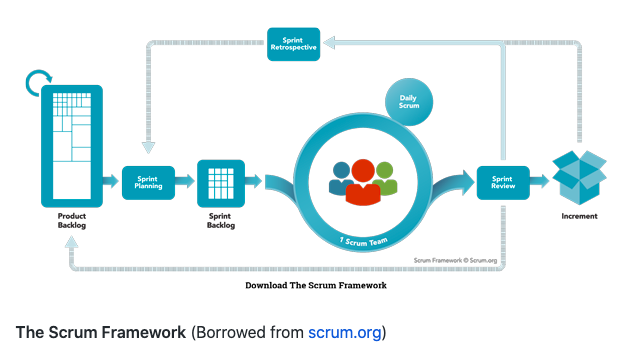 We’ll be doing backlog refinement:
Steps towards GUI prototype, using USM
Prototype testing with the client
Investigating tools to help us develop what the client wants!
Foresee a backlog refinement in the next week or two, while working on completing Sprint 1
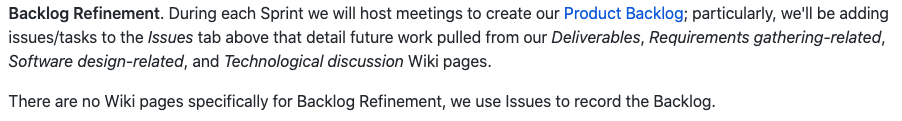 Group Reflection
Open discussion for the meeting
Does the team feel "on track"?
What progress does the team particularly feel good about?
What barriers does the team feel is a current impediment to success?
What help does the team require to move positively forward?
Other questions or concerns?
?
Image References
CFIA Livestock Transport infographic. https://www.inspection.gc.ca/animal-health/humane-transport/livestock-transport-in-canada/eng/1363748532198/1363748620219
Agile Scrum Framework. https://www.scrum.org/resources/what-is-scrum
Sprint 1 image captures dated October 16, 2020. https://github.com/holtzmak/Humane-Transport/projects/2